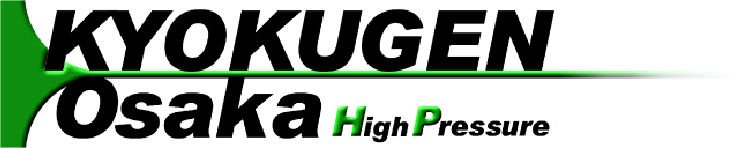 M1 colloquium
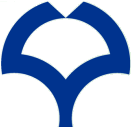 Possibility of metallic phase and three-dimensional conductance of graphite
Shimizu-group
M1  Daiki Hayashi
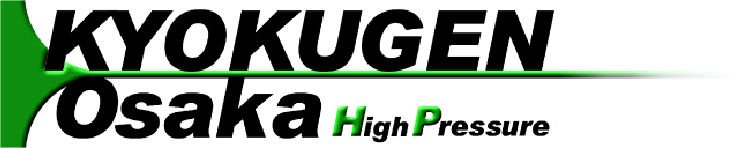 Contents
Introduction                      
     metal transition under pressure 
     about graphite   - feature
                                   - under high pressure
                                   - transformation into diamond  
                                   - electrical behavior
Works in Shimizu-Lab
       electrical behavior of graphite under high pressure and room temperature

Mechanism of c-axis conductance
     electrical behavior of graphite under high pressure

Summary & future work
structural
magnetic
metal-insulator
superconductive
         and so on
change of
phase transition
electrical correlation
potential
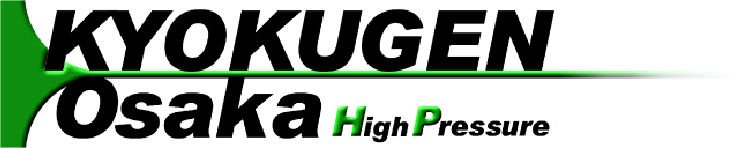 Metal transition under pressure
pressure effect ; shortening of atomic distance
pressure
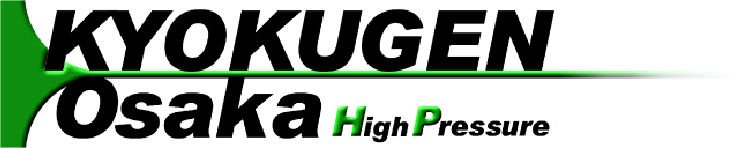 Graphite
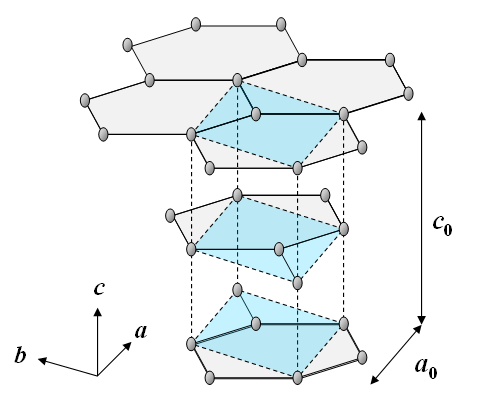 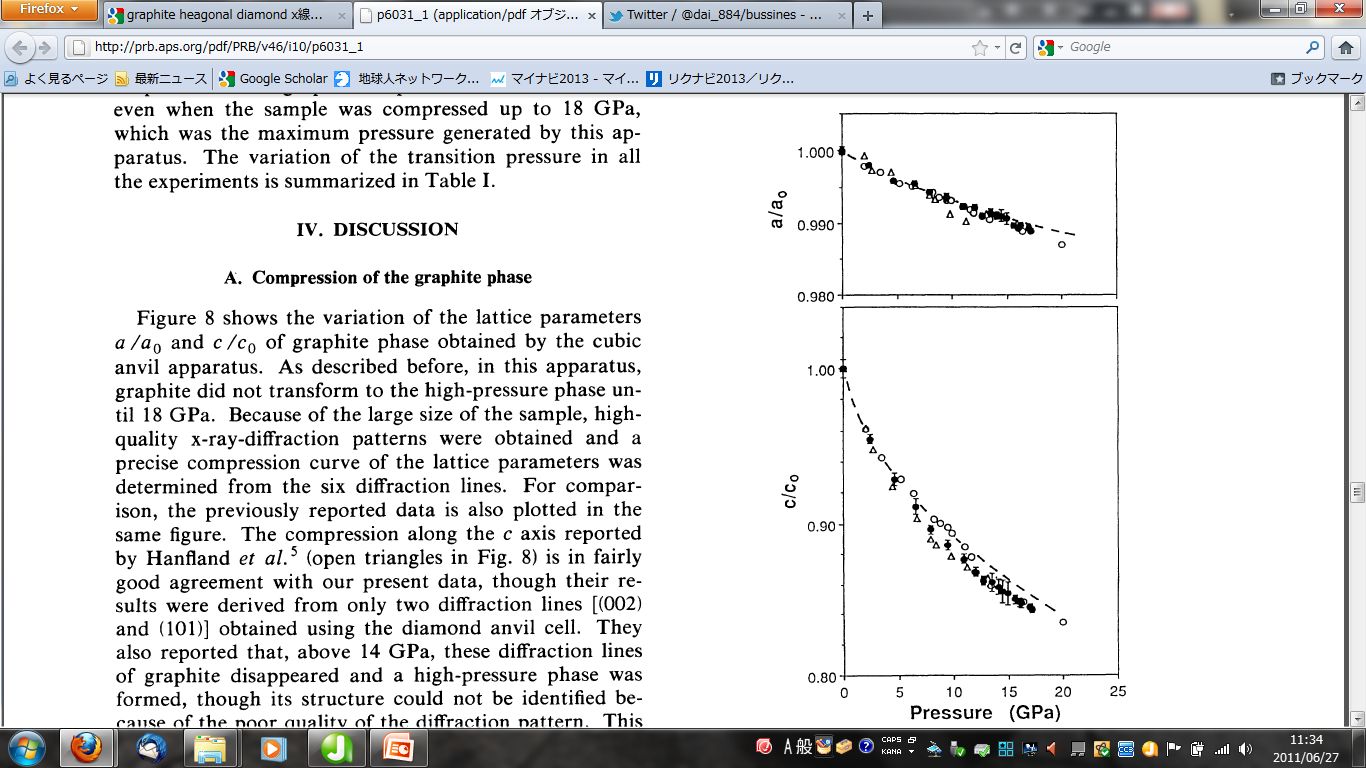 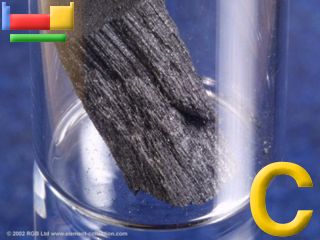 semi-metallic material
In-plane・・covalent bonds
Inter-plane・・van der Waals force
large anisotropy
a0 =2.465 Å , c0 = 6.720 Å
● ; T. Yagi, et al., Phys. Rev. B. 46, 6031 (1992).
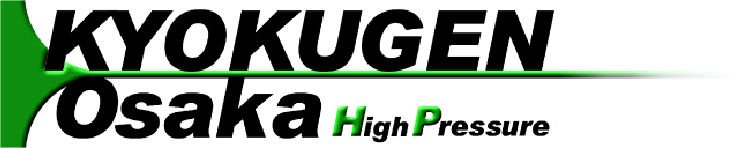 Transformation into diamond
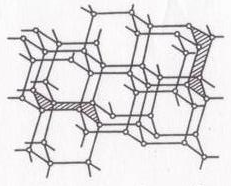 graphite
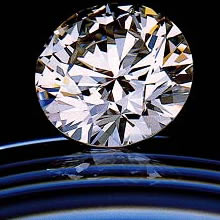 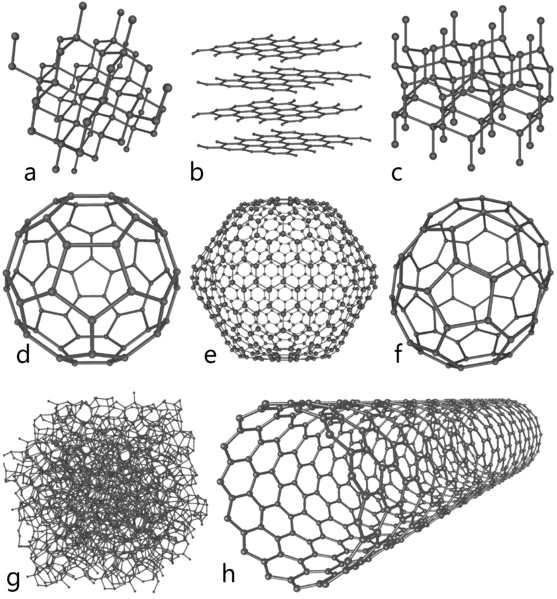 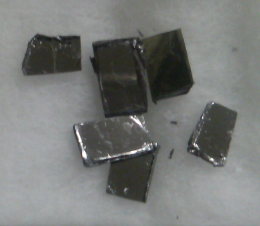 cubic-diamond
(立方晶)
need high temperature to quench
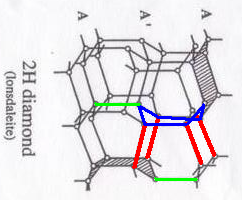 hexagonal-diamond 
              (Lonsdaleite)
(六方晶)
scarce material in natural
ＳＰ２ （graphite）
ＳＰ３（diamond）
unstable structure
room temperature
resistance
decreasing pressure
hexagonal diamond
graphite
×
increasing pressure
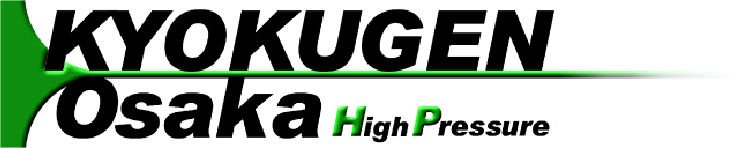 Electrical behavior  ⊥c
HOPG (高配向熱分解黒鉛)
(high oriented pyrolytic graphite)
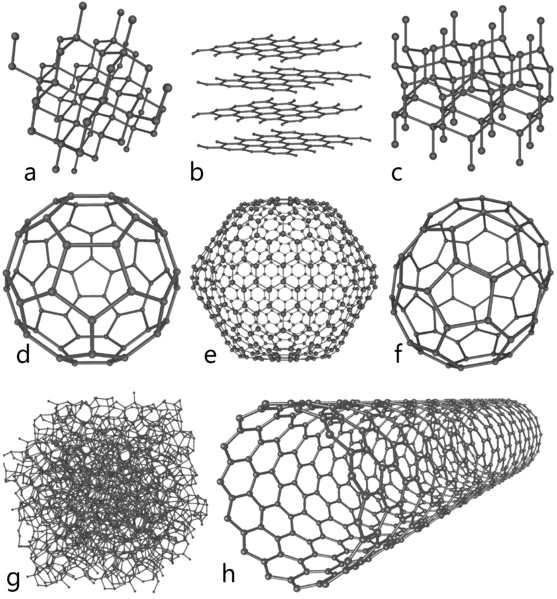 decrease until about 14GPa
but, suddenly increase with transition occur
conductor
insulator
(10 kbar = 1 GPa)
F. P. Bundy and J. S. Kasper, J. Chem. Phys. 46, 3437 (1967)
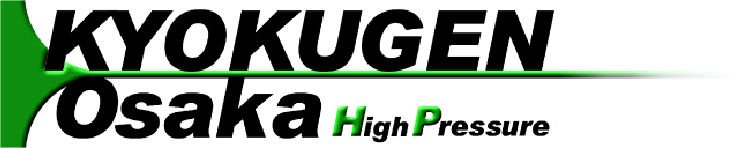 Our previous works
measurement  of a-axis and c-axis resistivity in parallel
？
Both resistivity decrease and get close
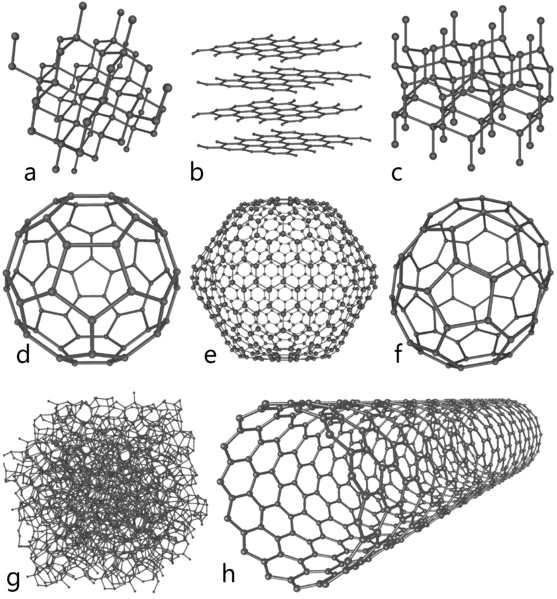 three-dimensional conductance
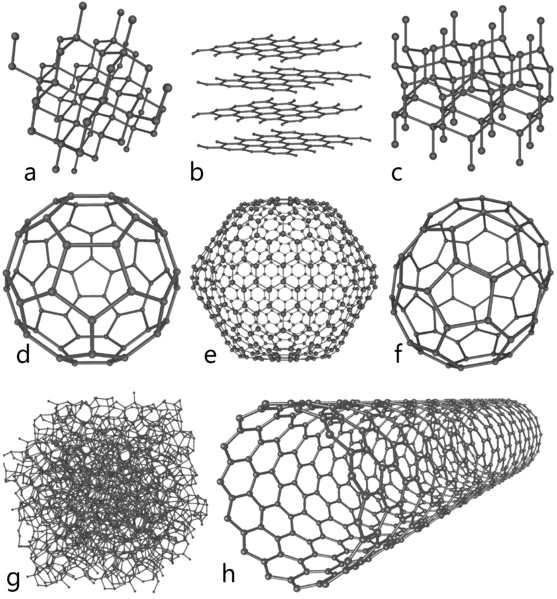 transition into diamond
S. Ona, master thesis, Osaka Univ. (2009).
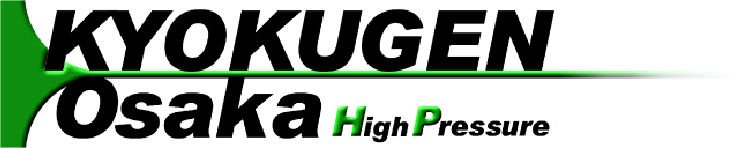 Temperature dependence
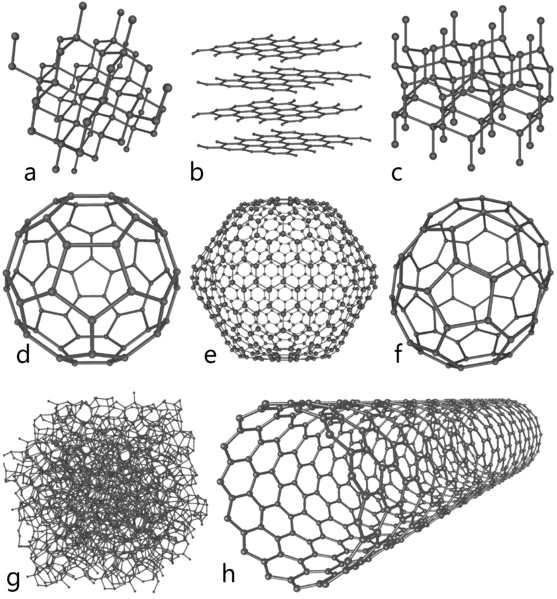 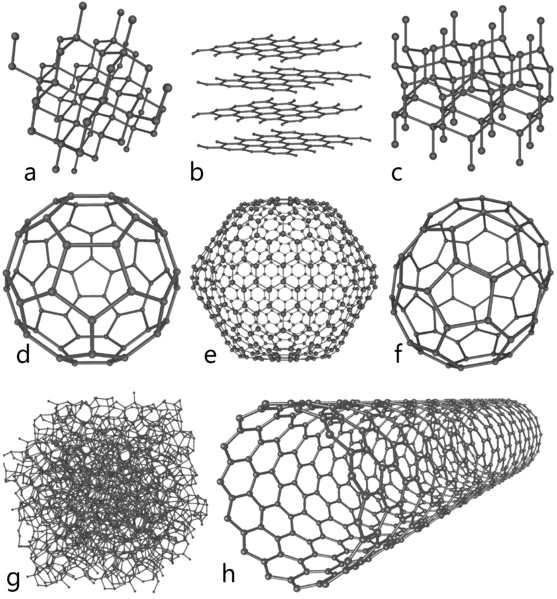 c-axis ; semi conductive?
a-axis ; metallic
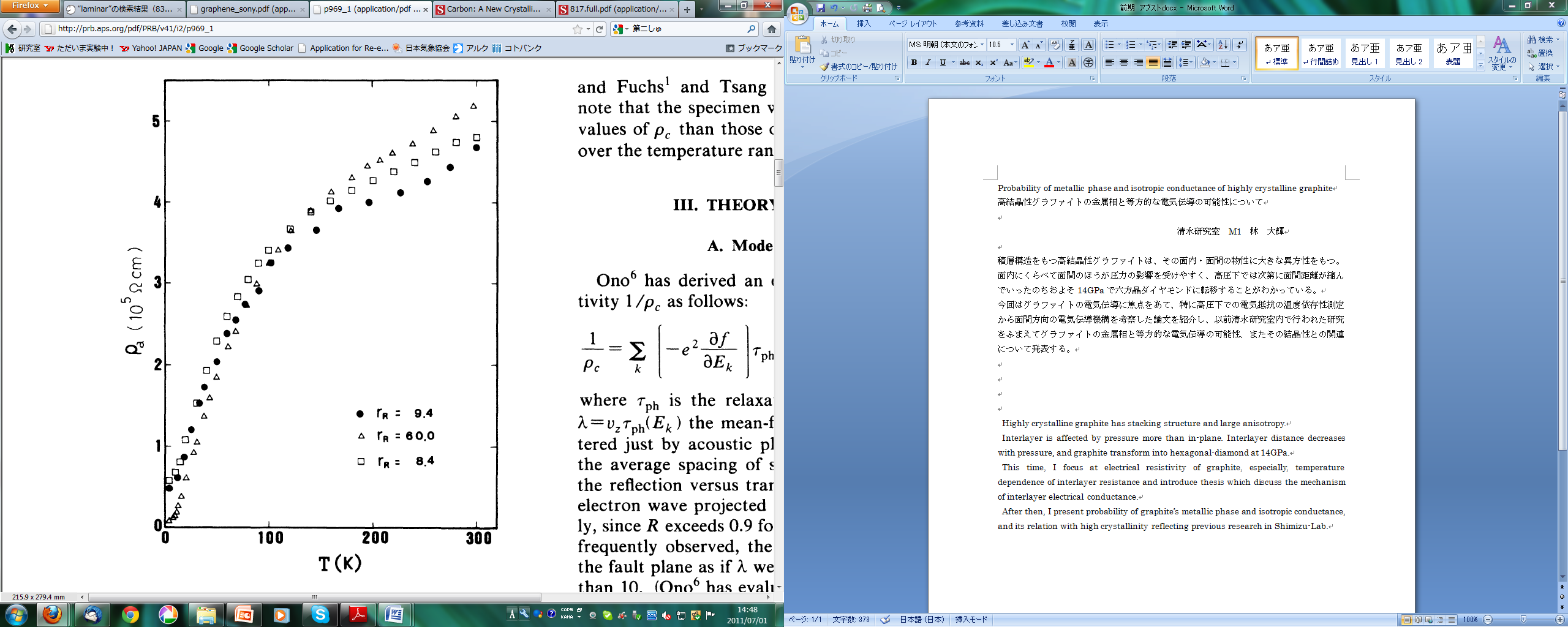 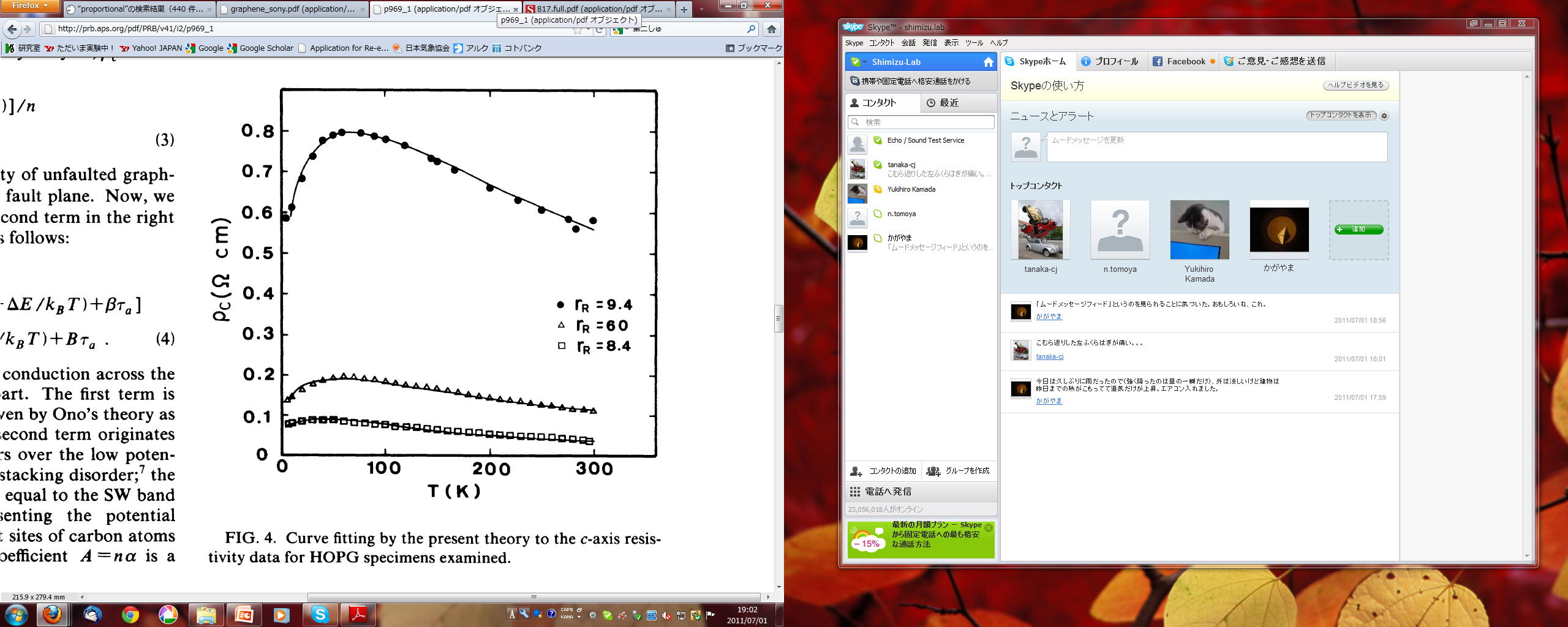 K. Matsubara, K. Sugihara, and T. Tsuzuku, Phys. Rev. B 41, 969 ~1990 (1990)
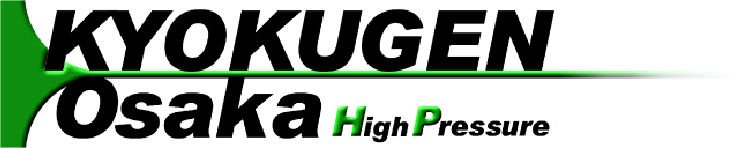 What’s the mechanism of conductance
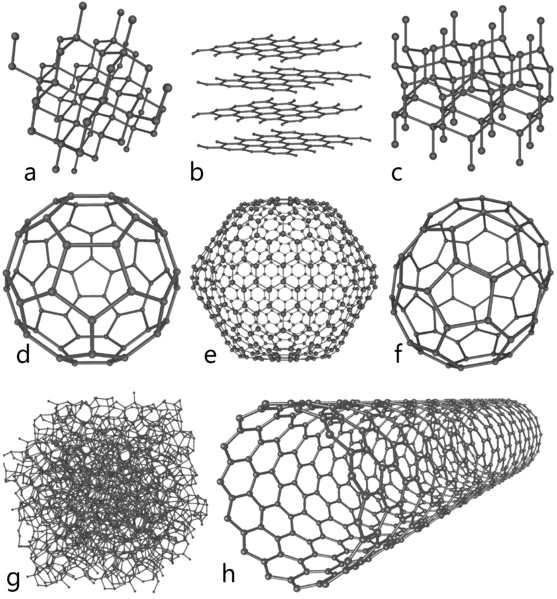 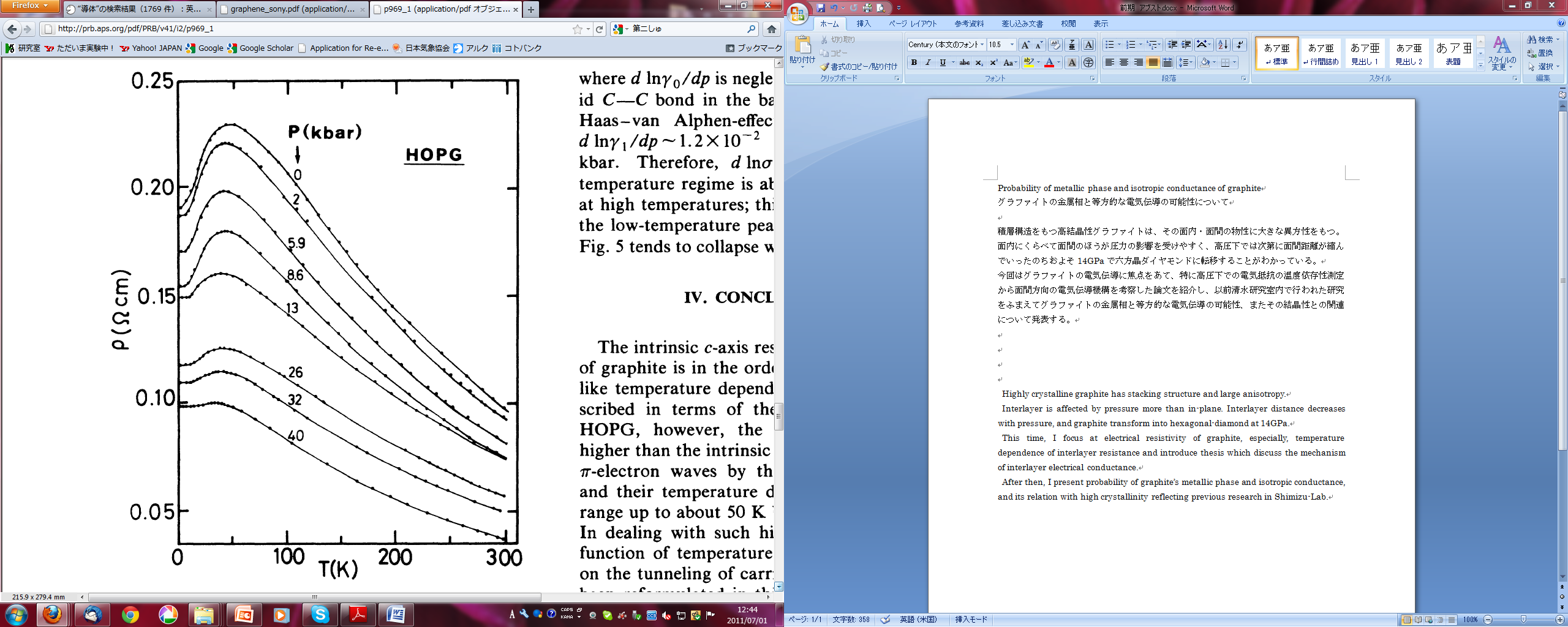 Sample ; HOPG
size ; φ300 μm * 50~75 μm
resistivity peak at 40 K
     below 40 K … metallic
     above 40 K … semi-conductive
not shifted with pressure
another method expect carrier-phonon interaction
C. Uher, R. L. Hockey, and E. Ben-Jacob Phys. Rev. B 35, 4483–4488 (1987)
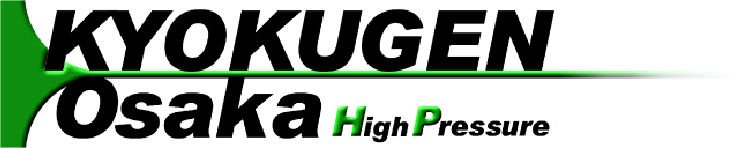 Tunneling model
Stacking faults act reflecting barriers
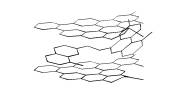 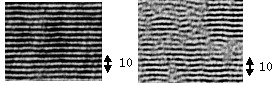 Stacking fault
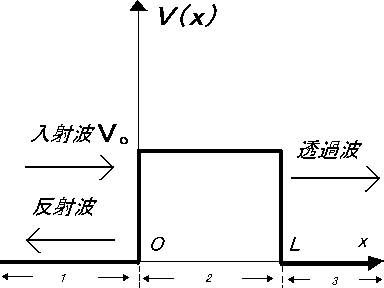 used the current-voltage characteristics for a conductor-insulator-conductor junction
conductor
insulator
conductor
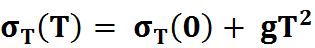 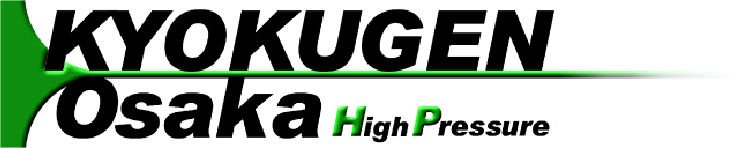 Discussion
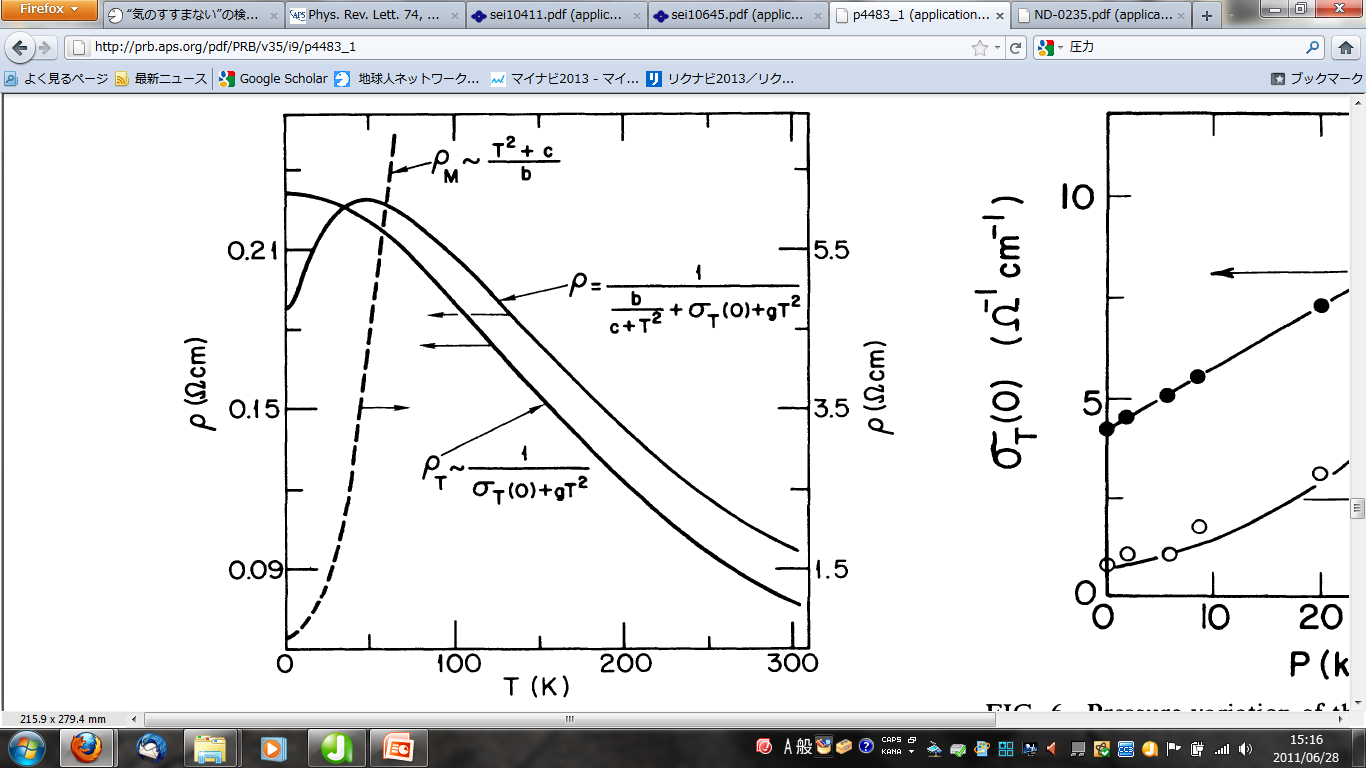 Fitted by
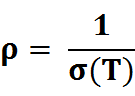 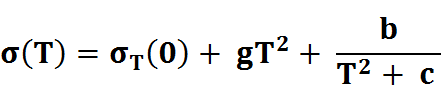 tunneling
metallic
,g,b,c = constant
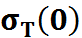 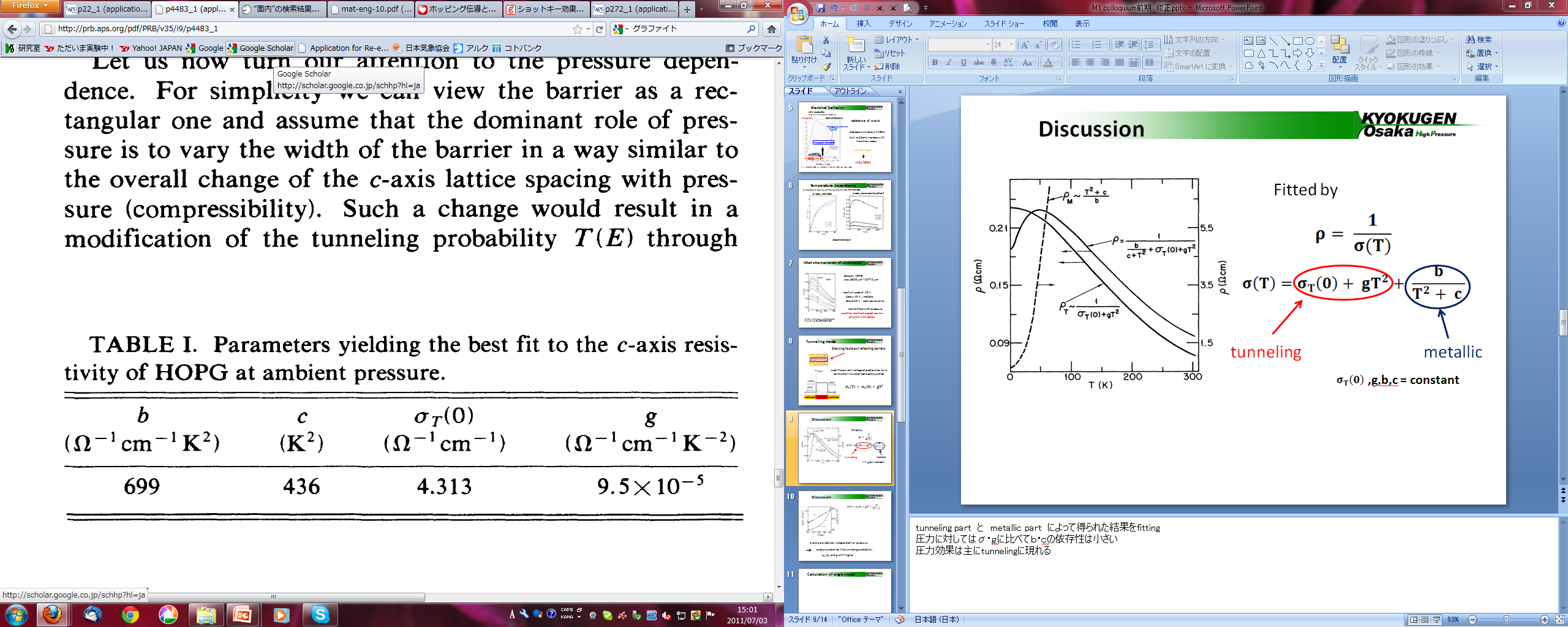 best parameters to fit the c-axis resistivity at ambient pressure
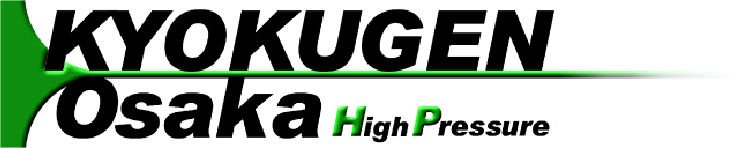 Discussion
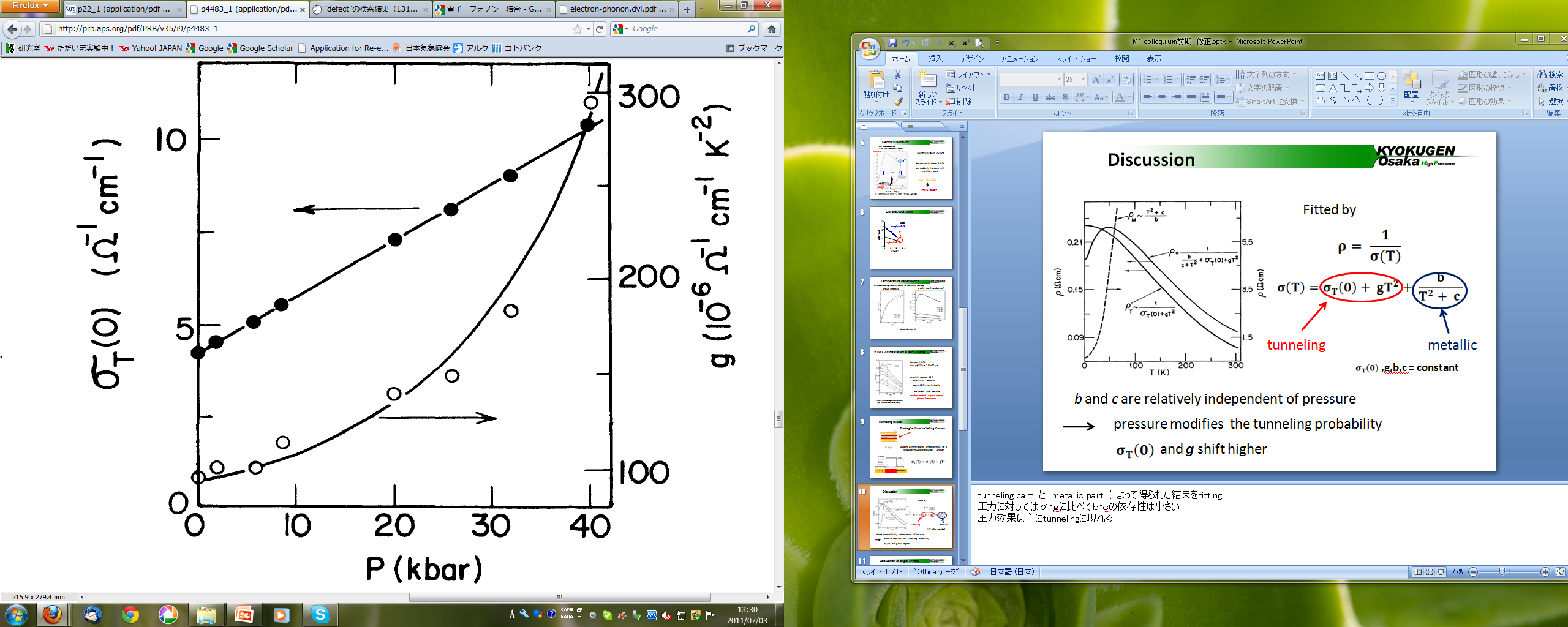 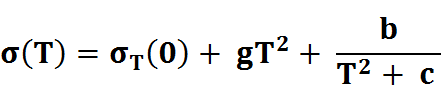 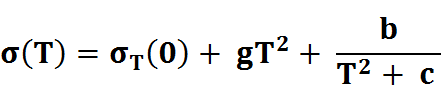 affection became small
b and c are relatively independent of pressure
pressure modifies  the tunneling probability
difficult to see metallic behavior…
and g shift higher
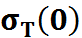 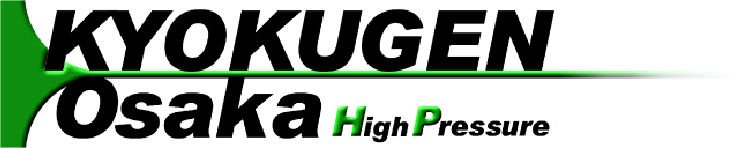 Summary
Graphite has large anisotropy, and c-axis is effected much more than a-axis by pressure

 Their resistivity at room temperature gradually become near under pressure

 a-axis resistivity has metallic behavior

 c-axis resistivity depends so much on structural perfection, and should show metallic behavior in case of single crystal graphite
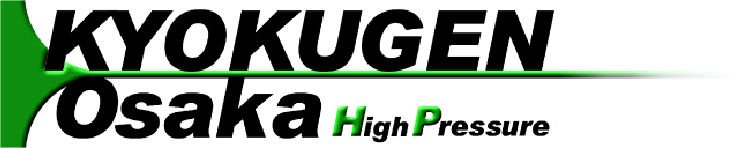 Future work
observe under more high pressure until just before the transformation

three-dimensional measurement

use single crystalline sample to see metallic behavior
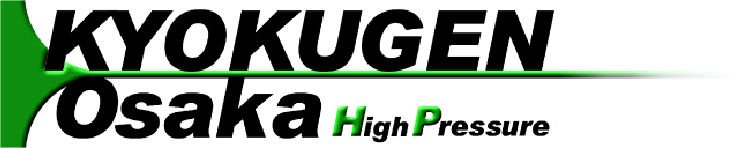 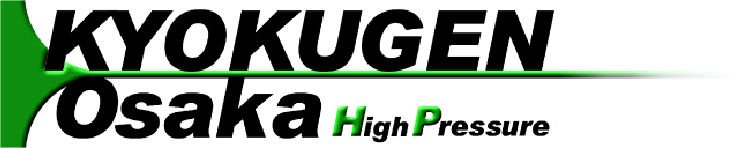 Calculation of single crystal
best synthetically produced graphite
single crystal graphite
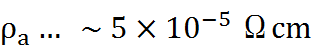 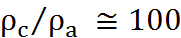 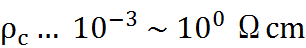 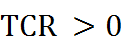 at least below 200 K
(temperature coefficient of resistivity)
from band theory
J. C. Slonczewski and P. R. Weiss, Phys. Rev. 109, 272 (1958)
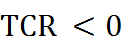 (above 40 K )
high structural perfection is necessary to see metallic behavior